Millised on hoiakud seksuaalse nõusoleku küsimise osas enne vastava seaduse muudatuse rakendumist Eestis?
Kevad 2024
Esindatud erialad
Psühholoogia
Eripedagoogika
Pedagoogika
Andragoogika
Politoloogia
Filosoofia
Õigusteadus
Rahvusvahelised suhted
Juhendajad ja partnerid
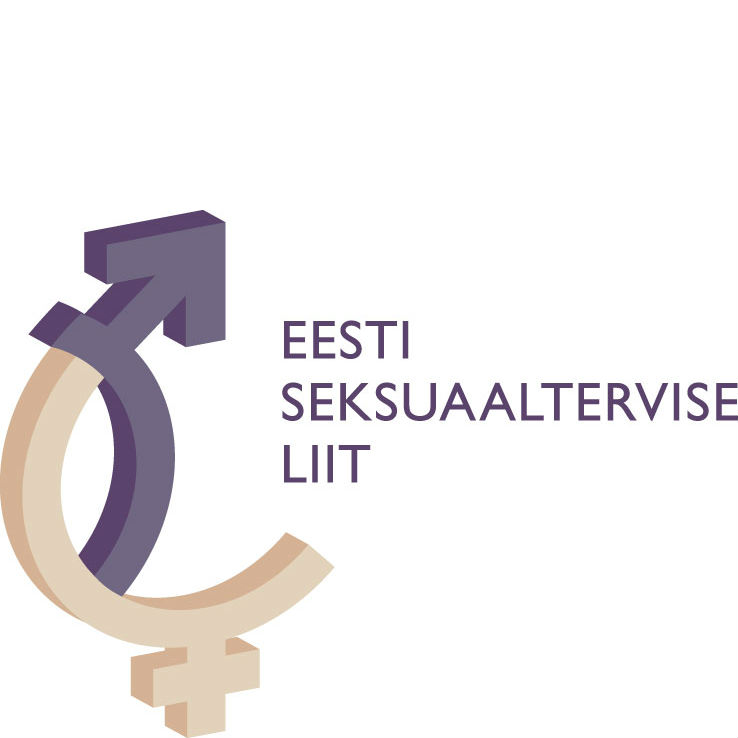 Ilona-Evelyn Rannala
Külli Friedemann
ESTL
EESMÄRK JA OLULISUS
Projekti olulisus
Teadmiste ja hoiakute kaardistamine aitab mõtestada seadusemuudatuse vajalikkust.
Arutelu aitab märgata võimalikke arengukohti.
Ettepanekud aitavad kaasa Seksuaaltervise Liidu tööle. 
Info levitamine viib suurema teadlikkuseni, mis omakorda tagab turvalisema ühiskonna ja hoiab ära seksuaalvägivalda.
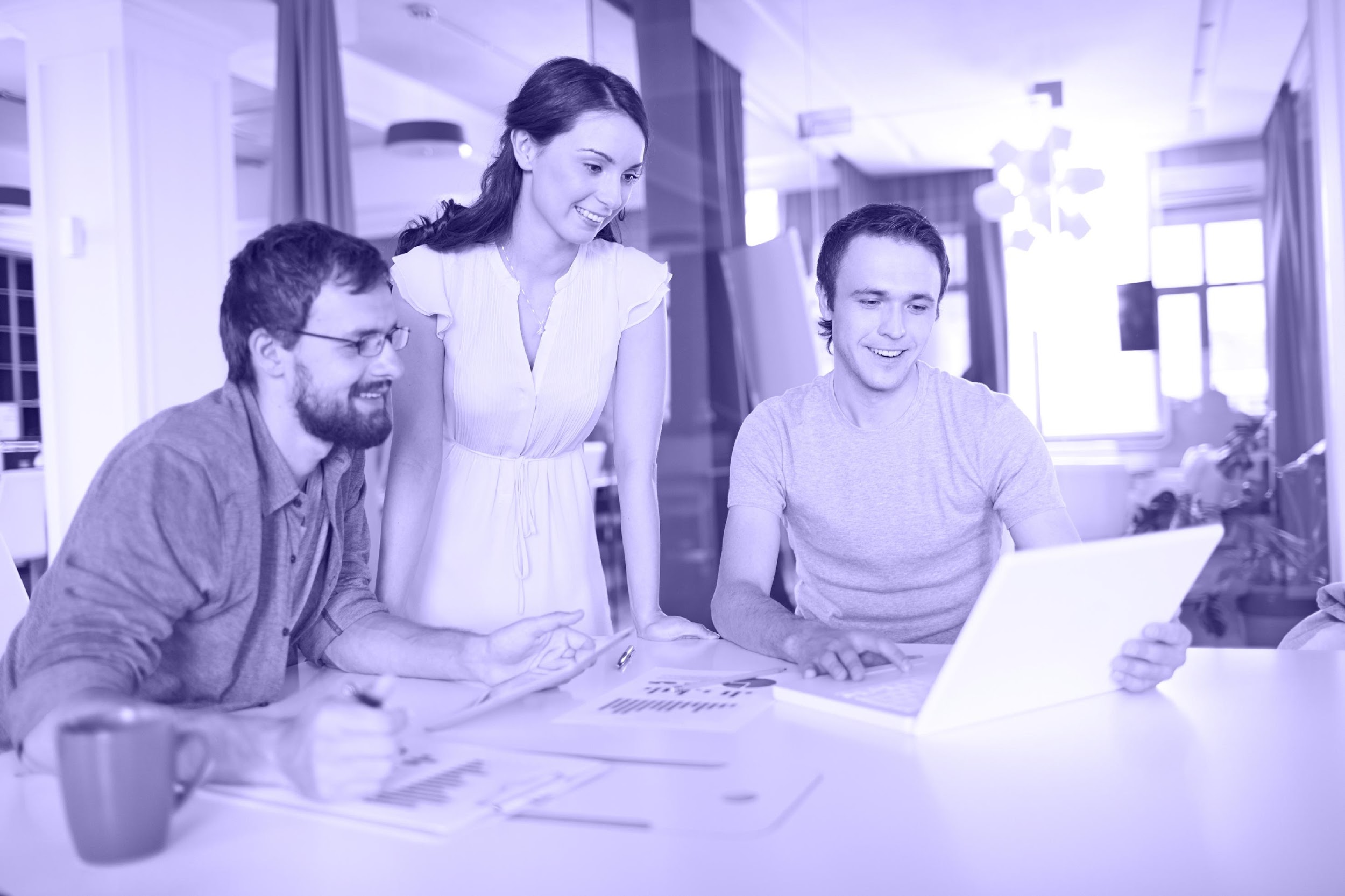 Projekti eesmärk
Kaardistada seksuaalse nõusolekuga seonduvaid hoiakuid ja tavapäraseid praktikaid ning välja töötada soovitusi, kuidas edendada seksuaalse nõusoleku ja seksuaalvägivalla teemalise teabe levikut.
[Speaker Notes: KIRILL 1. Roosalu, T., Nugin, R., Rannala, I., Kazljulja, M., Taru, M., Raudsepp, M., Unt, M. (2022). Noorte sotsiaalse tõrjutuse projekti raport nr 6. TASK-U: NOORTE MITMETASANDILISE SOTSIAALSE KAASATUSE DÜNAAMILINE MUDEL. Tallinna Ülikooli Rahvusvaheliste Sotsiaaluuringute Keskus. https://www.tlu.ee/sites/default/files/Instituudid/%C3%9CTI/RASI/2022_RASI%20toimetised%20nr%2021_TASK-U.pdf
Miks on oluline usalduse probleemiga tegeleda?Probleem on:
 - Lahendust nõudev küsimus
 - Takistus, väljakutse
 -  Vastuolu
Lahendatav probleem:  Noortel, kellel puudub usalduslik suhe täiskasvanuga tulevad keeruliste olukordadega raskemini toime ning neil on raskem probleemidele lahendusi leida.
Tegemist on probleemiga, sest: Uuringud [1] näitavad, et kui noortel puudub usalduslik suhe mõne  täiskasvanuga võib   see nii vaimse tervise seisukohast kui ka toimetulekut    silmas pidades  olla riskifaktor, sest teeb keerulisemaks probleemidele lahenduste  ja/või raskuste korral väljapääsu leidmise.

Kuula: Ülo Vooglaid, Mis on probleem?]
TEGEVUSTE RAKENDAMINE
Projekti tegevused ja meetodid
Ühiskohtumised kahe rühma vahel
Kohtumine Seksuaaltervise Liidu esindajatega
Materjalide läbitöötamine
Vestlusringide planeerimine ning ellu viimine
Projekti tegevused ja meetodid
Teabe korrastamine ja analüüsimine
Tulemuste koondamine ja esitlemine
Esitluse koostamine Eesti Seksuaaltervise Liidu 30 aastapäeva konverentsile
Podcast/blogi tulemuste laiemaks kajastamiseks
TEADUSPÕHISUS  JA INTERDISTSIPLINAARSUS
Teaduspõhisus
Peamised allikad: 
Euroopa Nõukogu Istanbuli konventsioon
Ilona-Evelyn Rannala ja Katrin Karu koostatud Õppematerjal “Usalduse ehitamine (töös) noortega ja koostöös kolleegidega”;
BettyMartin.org - “The Wheel of Consent”.
Teaduspõhisus
Feministeeriumi avaldatud Elise Rohtmetsa artiklid: 
“Kuidas mõelda seksuaalsest nõusolekust? 1. osa. Mis üldse on nõusolek?” 
“Kuidas mõelda seksuaalsest nõusolekust? 2. osa. Seksuaalse nõusoleku mõtestamise mudelid” 
Intimacy directors & coordinators - “Defining Consent: From FRIES to CRISP!”;
Interdistsiplinaarsus
Kaheksa erineva eriala esindajate väärtuslikud valdkonnapõhised ja isiklikud seisukohad.
Interdistsiplinaarsuse aspekt arvamusringi läbiviimisel, arvamuste kaardistamisel ja nende analüüsimisel.
Kogemustepagas isiklikul tasandil.
Projekti tulemused
Viidi läbi kaks erinevate vanusegruppidega vestlusringi, kus uuriti inimeste hoiakuid ja tegelikke seksuaalse nõusoleku küsimise tavasid 
Vestlusringi tulemuste põhjal on valminud blogipostitus, mida jagatakse ESTL’i ja projektis osalejate sotsiaalmeedia kanalite kaudu.
Järeldused
Praegune seadusandlus vajab nõusoleku põhiseks muutmist ning seksuaalvägivalda tuleb tõsisemalt suhtuda. 
Seksuaalkäitumisest rääkimine on normaalne, mehed peavad julgemalt sõna võtma ja arutlema, mitte ainult naised
Seksuaalkasvatusega tuleb lapsevanematel ja koolidel tõhusamalt tegeleda. Algne seksuaalõpetus võiks alata varasemas eas (eakohasel tasemel).
Eestis tuleb luua kampaaniaid ja algatusi seksuaalnõusolekust rääkimise normaliseerimiseks.
TÄNAME KUULAMAST